Year 2 PE – Dance 					 Golden Thread: Freedom
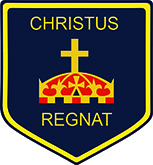 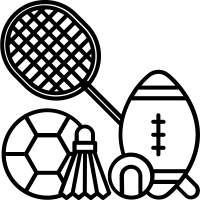 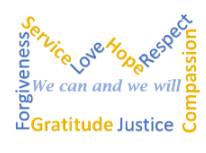 Year 2 PE – Dance 						Golden Thread: Freedom
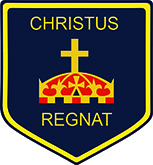 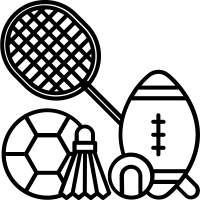 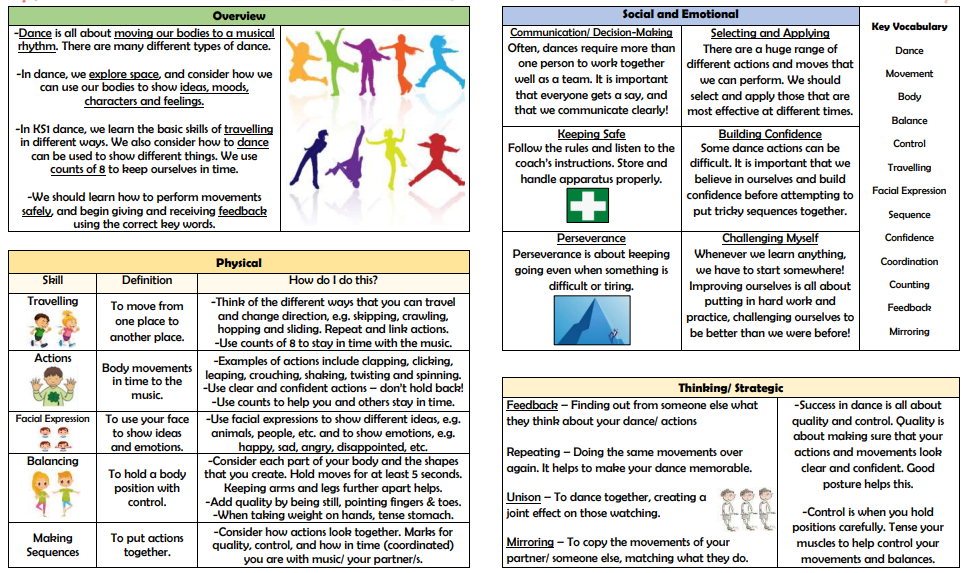 Sky Objectives:  
Can describe the ABC’s relating to movement.

Can identify why our bodies sweat and how this effects our need for water.